Исследовательская работа
Берегите зрение!
Борисова Карина,
ученица 2 «А» класса
МБОУ СОШ № 9
Цель:
изучить вопрос о том, как сохранить зрение, здоровье глаз
Задачи:
Изучить литературу по теме.
Выяснить причины ухудшения зрения.
Познакомиться с правилами бережного отношения к зрению.
Создать буклет «Берегите зрение!»
Объект исследования:
глаза как органы зрения
Предмет исследования:
бережное отношение к 
своему зрению
Методы исследования:
Подбор и анализ литературы.
Беседа.
Практические опыты.
Анкетирование.
Гипотеза:
предположим, если правильно
следить за здоровьем глаз, то
можно сохранить хорошее
зрение надолго.
Разберемся вместе, дети:
Для чего глаза на свете?
Почему у всех у нас
На лице есть пара глаз?
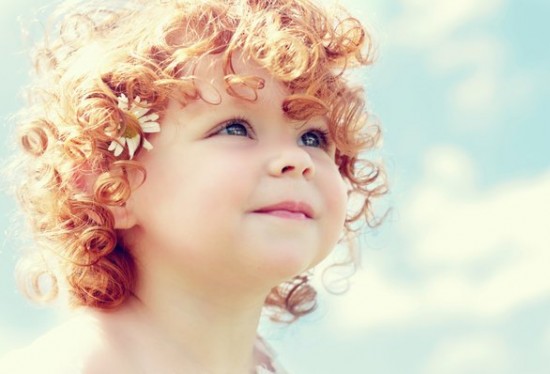 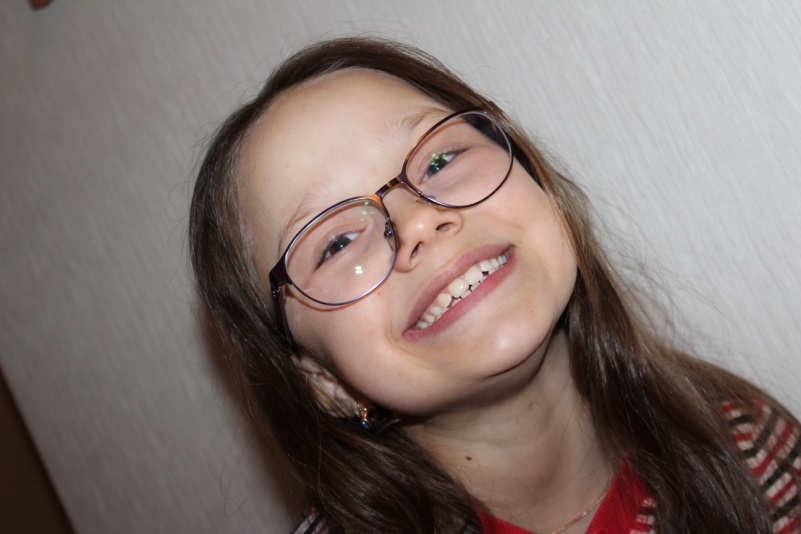 Органы чувств
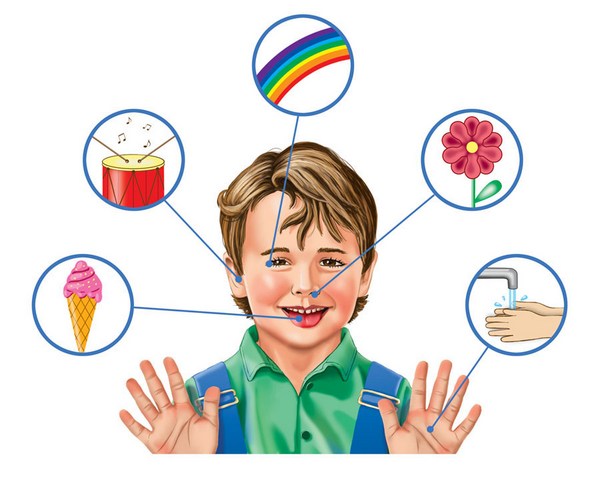 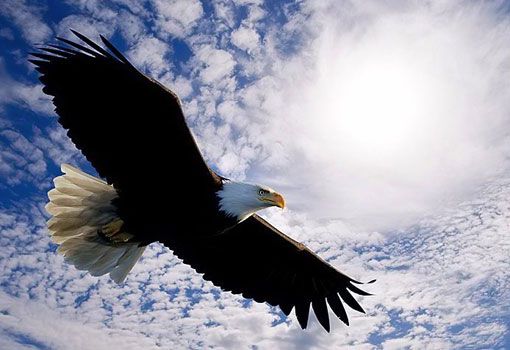 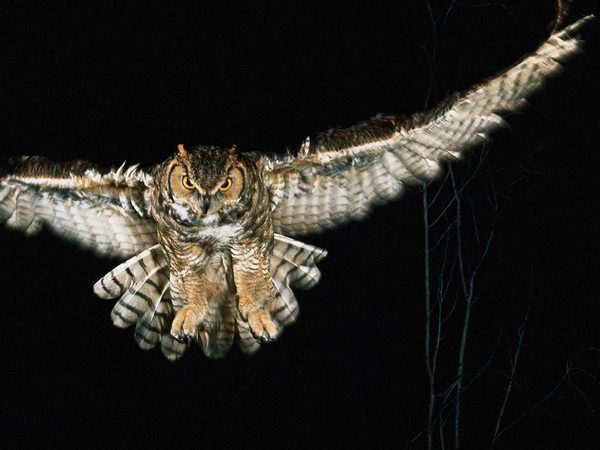 Строение глаза
сетчатка
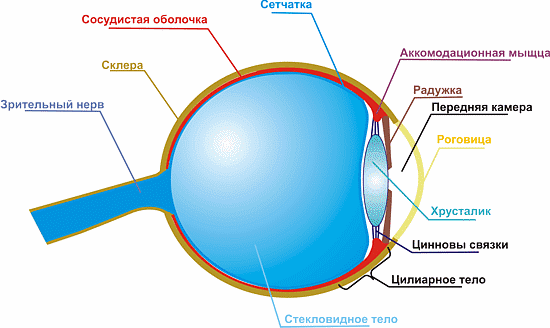 радужка
зрительный нерв
роговица
хрусталик
зрачок
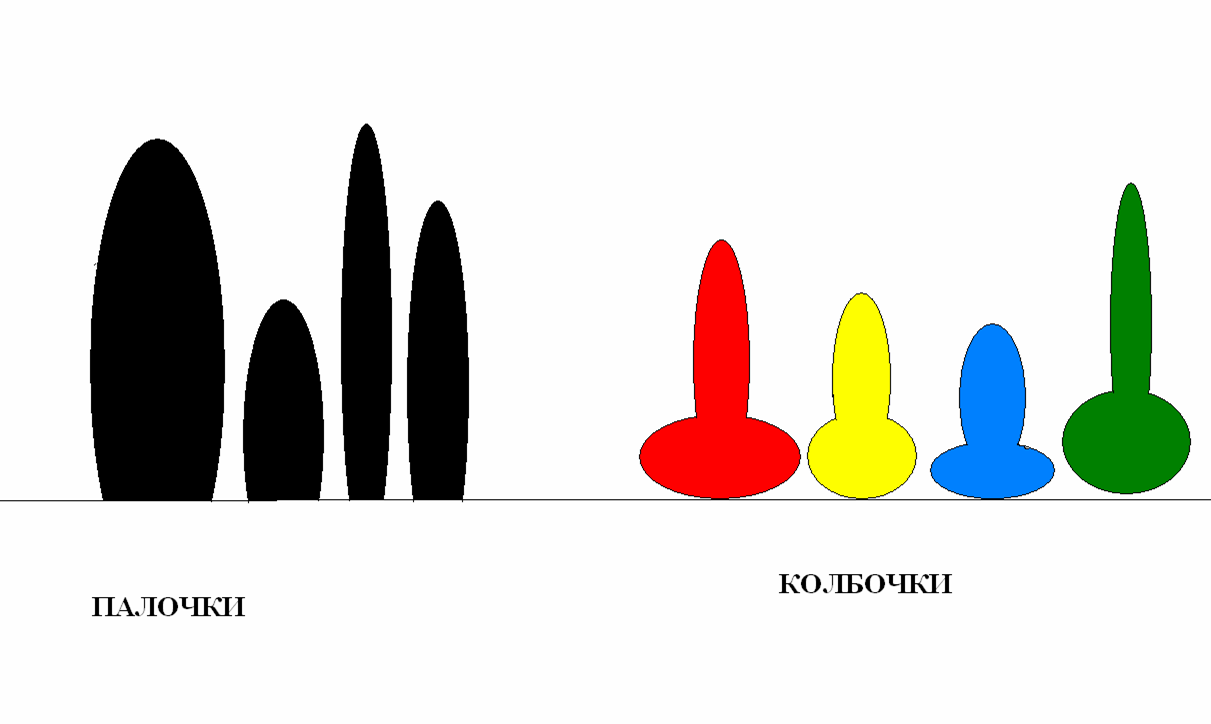 палочки
колбочки
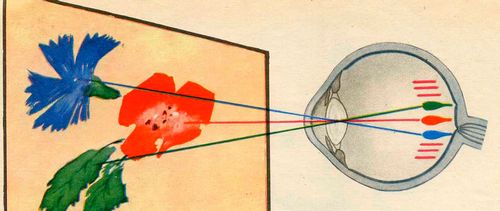 Опыт № 1
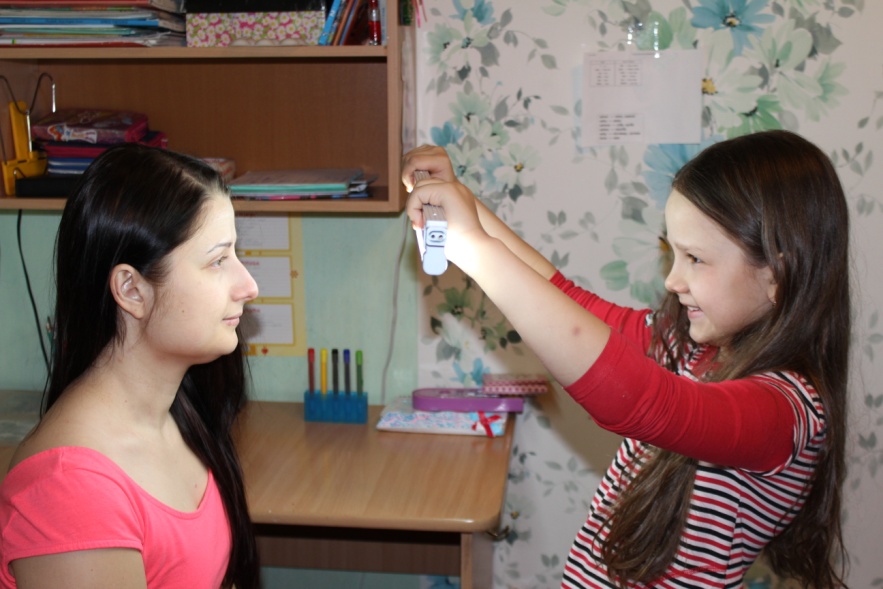 Зрачок регулирует количество света. Если света недостаточно – он автоматически расширяется, если достаточно – сужается.
Опыт № 2
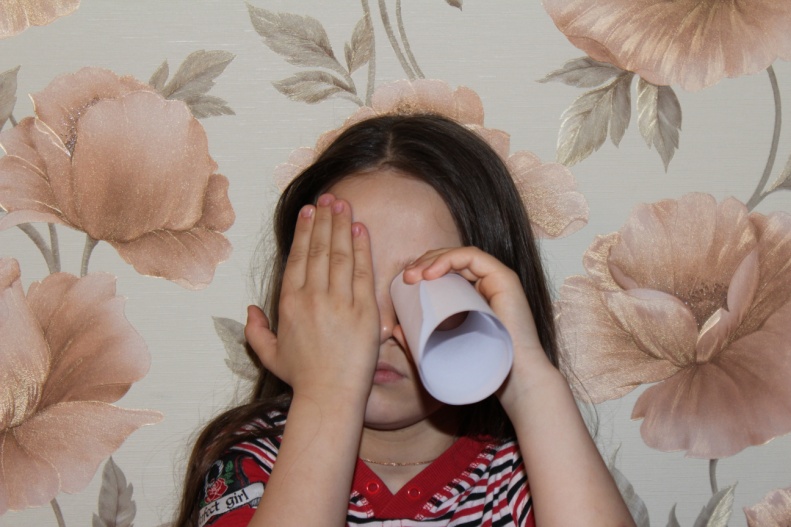 Глаза видят разное изображение, но мозг объединяет и делает единое изображение.
Результаты проверки зрения
Как я забочусь о своих глазах
Ответы учеников 2 класса
Как я забочусь о своих глазах
Как я забочусь о своих глазах
Ответы учеников 9 класса
Как я забочусь о своих глазах
Физминутка для глаз
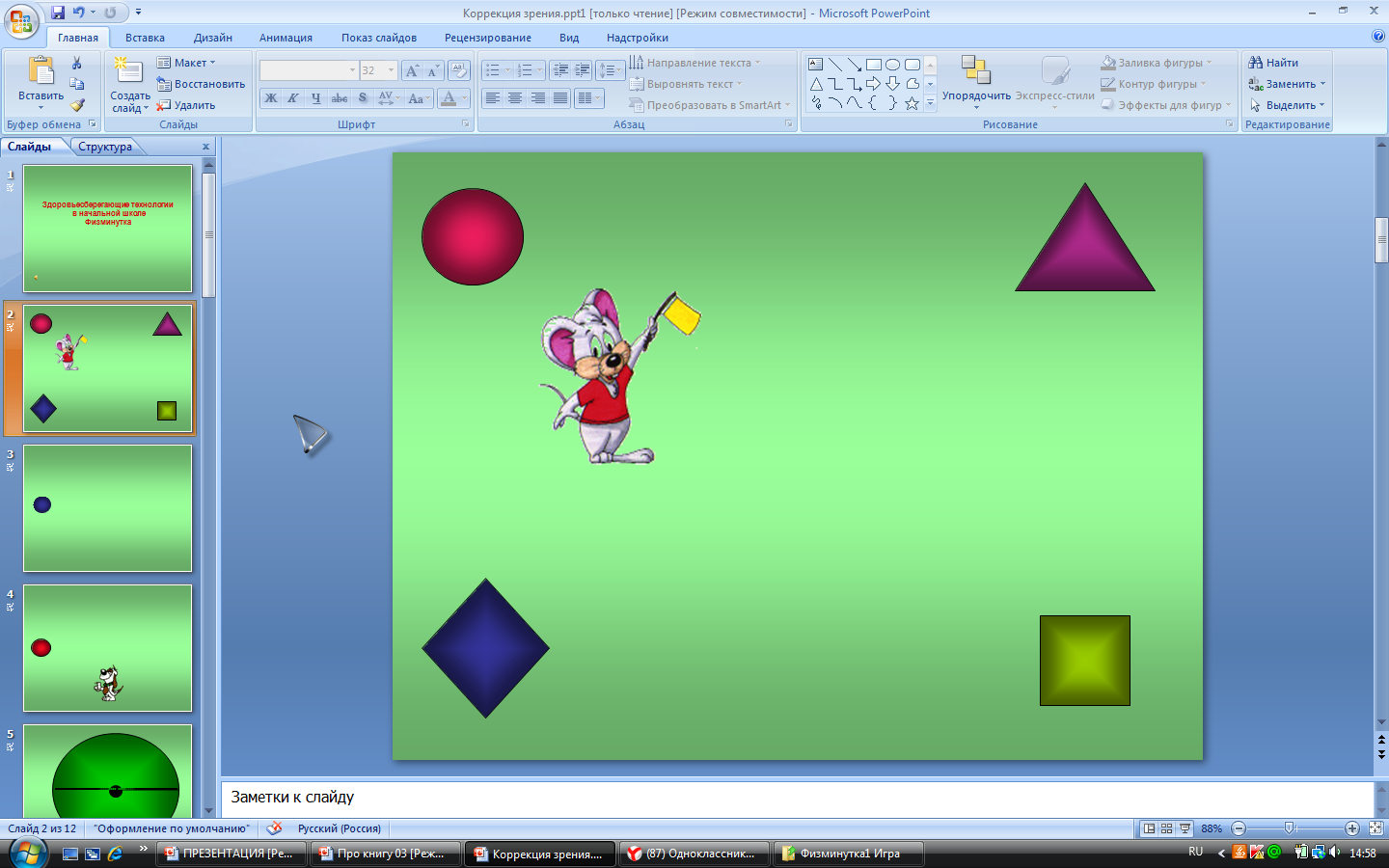 СПАСИБО 
ЗА 
ВНИМАНИЕ!
Борисова Карина,
ученица 2 «А» класса
МБОУ СОШ № 9